新增書籤
到要加入書籤的網站
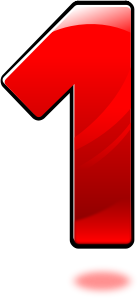 2
點選「自訂與管理Google Chrome」圖示
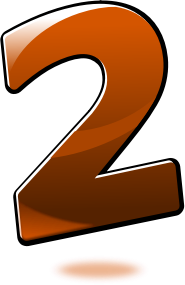 3
點選「書籤」
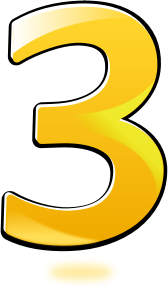 新增分頁(T) 
　新增視窗                                     
　新增無痕式視窗　　　 
　記錄(H)
　下載(D)　　　　　　　      
　最近開啟的分頁
　書籤(B)　　　　　　　>　
　縮放　–　100%　+　
　‧
　·
　·
4
點選「將開啟的網頁加入書籤」
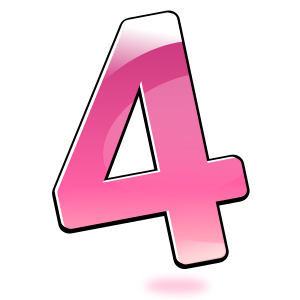 新增分頁(T) 
　新增視窗                                     
　新增無痕式視窗　　　 
　記錄(H)
　下載(D)　　　　　　　      
　最近開啟的分頁
　書籤(B)　　　　　　　>　
　縮放　–　100%　+　
　‧
　·
　·
將這個網頁加入書籤
將開啟的網頁加入書籤
顯示書籤列
書籤管理員
5
輸入名稱，並點選「完成」
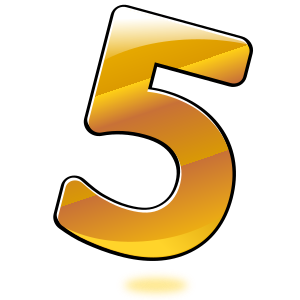 6
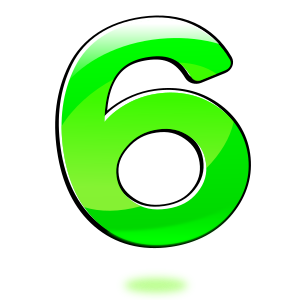 書籤出現在書籤列
7